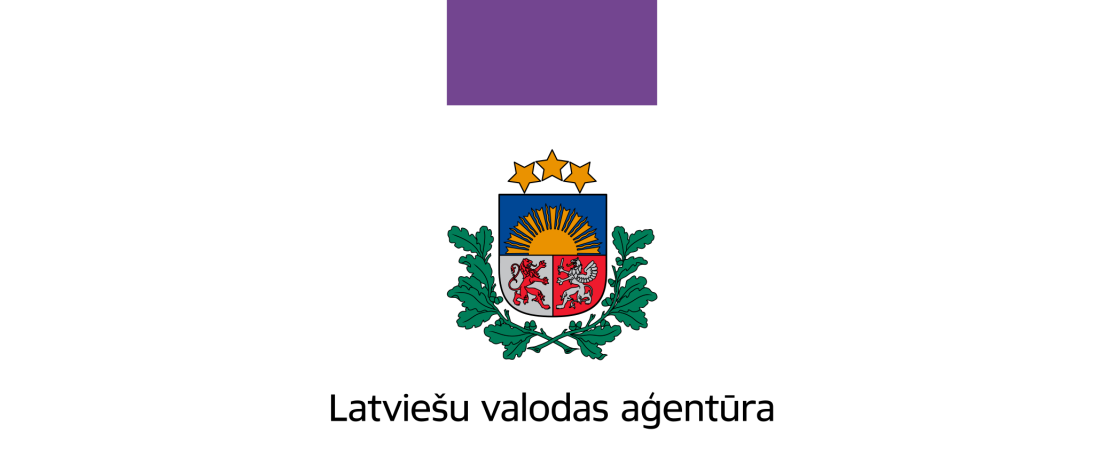 2. nodarbība
Mūsdienu skolēns: vajadzības un izaicinājumi
Nodarbību sagatavojusi Inga Sokolova
LVA, 2020
Pedagogu latviešu valodas prasmju nostiprināšanai C1 līmenī
Mūsdienu skolēns: vajadzības un izaicinājumi
Saturs
Darbs ar tekstu: «Satori» diskusija «Sociālo tīklu kultūra»
Darbs ar audiomateriālu: «Jauniešu vērtības un jaunatnes organizāciju loma mūsdienu Latvijas sabiedrībā»
Gramatikas kategoriju aktualizācija: priedēkļu lietojums
Mūsdienu skolēns: vajadzības un izaicinājumi
Jautājumi diskusijai
Kādas ir mūsdienu skolēna stiprās puses?
Ko skolotājs var mācīties no skolēna?
Kā ir mainījusies mūsdienu skolēna valoda? Kas to ir ietekmējis?
Mūsdienu skolēns: vajadzības un izaicinājumi
Jautājumi diskusijai
Vai skolotājam ir jārunā savu skolēnu valodā, vai ir jāzina savu skolēnu sociālie rituāli, jāizprot sociokods?
Vai un kā izmantojami sociālie tīkli, lai veidotu produktīvu dialogu ar skolēnu, lai saprastu viņa vērtību sistēmu?
Mūsdienu skolēns: vajadzības un izaicinājumi
Teksts: «Satori» diskusija «Sociālo tīklu kultūra»		Uzdevumi pēc teksta izlasīšanas (1.)* Strādājot individuāli, veidojiet domu karti - kādi atslēgas vārdi raksturo tekstā iekļautās idejas! No atslēgas vārdiem izveidojiet tēzi, kas raksturotu tekstā ietverto ideju!* Strādājot grupā, izvēlieties vienu veiksmīgāko tēzi! Pamatojiet savu izvēli!
Mūsdienu skolotājs: vajadzības un izaicinājumi
Teksts: «Satori» diskusija «Sociālo tīklu kultūra»		Uzdevumi pēc teksta izlasīšanas (2.)* Strādājot individuāli, pārveidojiet uzrakstīto tēzi, lai tā atbilstu sarunvalodas stila prasībām!* Strādājot individuāli, pārveidojiet uzrakstīto tēzi, lai tā atbilstu zinātniskā stila prasībām!* Iepazīstiniet grupas biedrus ar sava darba rezultātiem!
Mūsdienu skolotājs: vajadzības un izaicinājumi
Teksts: «Satori» diskusija «Sociālo tīklu kultūra»		Uzdevumi pēc teksta izlasīšanas (3.)* Strādājot grupā, izvērtējiet problēmsituācijas, kas radušās, veidojot dažādus formulējumus!* Pastāstiet pārējiem kursu dalībniekiem par problēmsituācijām un definējiet to rašanās cēloņus!
Mūsdienu skolēns: vajadzības un izaicinājumi
Jautājumi diskusijai
Kādas ir mūsdienu skolēna vērtības?
Kur ir vērojama šo vērtību reprezentācija?
Kas un kā ir mainījies aktīvajā leksikā kopš jūsu pusaudžu gadiem?
Kā jūtas skolēni mūsdienu polilingvālajā sabiedrībā?
Mūsdienu skolēns: vajadzības un izaicinājumi
Audioieraksts: «Jauniešu vērtības un jaunatnes organizāciju loma mūsdienu Latvijas sabiedrībā»Uzdevumi audioieraksta klausīšanās laikā (1.)* Pierakstiet (saliktā sakārtotā teikumā) idejas, kas ir aktuālas skolotāja darbā!* Pierakstiet (izmantojot vienkāršus teikumus) izteikumu/viedokli, kuram jūs vēlētos oponēt!
Mūsdienu skolēns: vajadzības un izaicinājumi
Audioieraksts: «Jauniešu vērtības un jaunatnes organizāciju loma mūsdienu Latvijas sabiedrībā»Uzdevumi pēc audioieraksta noklausīšanās (2.)* Noformulējiet idejas, kuras ieguvāt, klausoties audioierakstu!* Strādājot pāros, pārrunājiet jauniegūtās idejas un grūtības, kas radās, klausoties ierakstu!
Mūsdienu skolēns: vajadzības un izaicinājumi
Priedēkļu lietojums
Darbs grupā
Prāta vētra:
Atcerieties latviešu valodā lietojamos priedēkļus!
Mēģiniet izveidot priedēkļu izmantošanas algoritmu!
Izpildiet uzdevumu Portfolio 29. lpp.!
Mūsdienu skolēns: vajadzības un izaicinājumi
Priedēkļu lietojums
Darbs grupā
Prezentējiet grupas darbu:
Pastāstiet par izveidotajiem priedēkļu lietošanas algoritmiem!
Dalieties ar problēmsituācijām – pastāstiet par priedēkļu lietošanas situācijām, kas rada īpašas problēmas!
Pastāstiet par saviem ieguvumiem! 
Mūsdienu skolēns: vajadzības un izaicinājumi
Izmantotās literatūras  un audioierakstu saraksts
Teksts: «Satori» diskusija «Sociālo tīklu kultūra»http://www.satori.lv/article/socialo-tiklu-kulturaAudioieraksts: «Jauniešu vērtības un jaunatnes organizāciju loma mūsdienu Latvijas sabiedrībā»http://lr1.lsm.lv/lv/raksts/gimenes-studija/jauniesu-vertibas-un-jaunatnes-organizaciju-loma-musdienu-latvij.a96312/Strādājot ar tekstu, kurā pareizi jāieraksta priedēkļi, tiek izmantota Portfolio 29. lpp. esošā darba lapa
www.valoda.lv
http://maciunmacies.valoda.lv/
https://twitter.com/LVA_DIASPORA
https://www.facebook.com/latviesuvalodasagentura?ref=aymt_homepage_panel 
http://www.ee-lv.lv/lv